Z Kresów Wschodnich na Kresy Zachodnie
Prof. AJP dr hab. Beata Orłowska
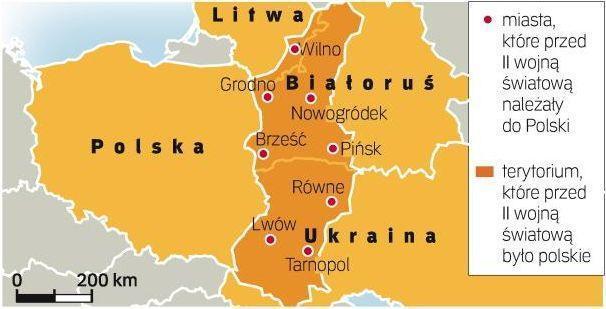 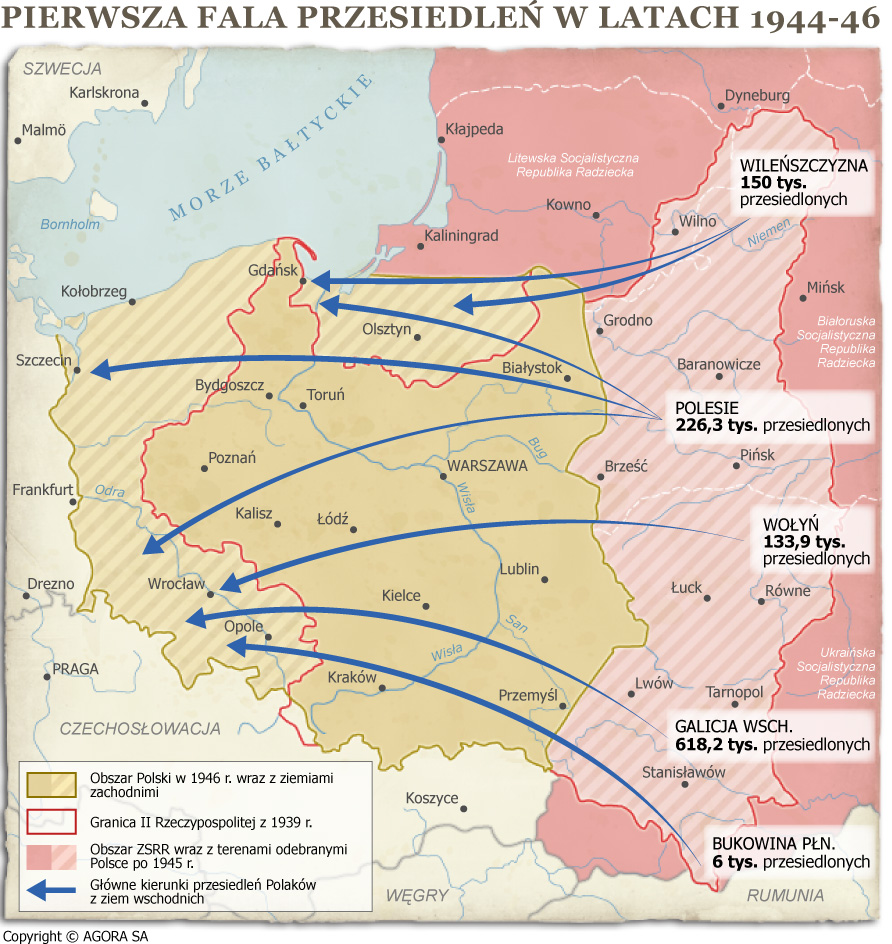 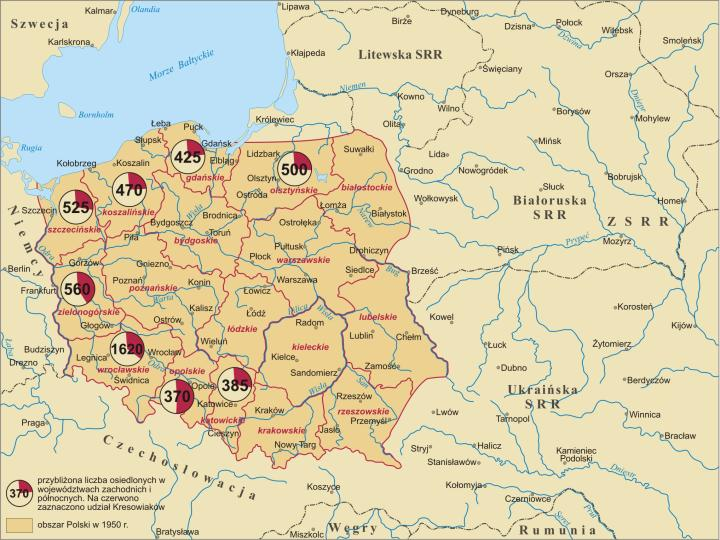 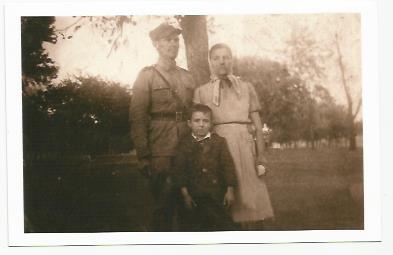 Zdjęcia z  archiwum Pani Anieli Siudy
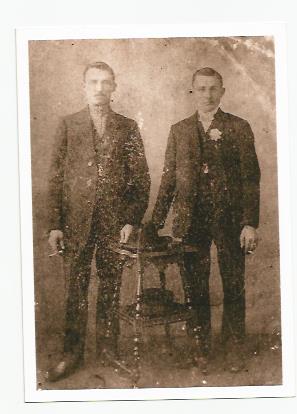 Pierwsze spotkanie z Tatą na zachodzie. Stał w Katowicach. Mama odwiedziła go z bratem w 1945 r.
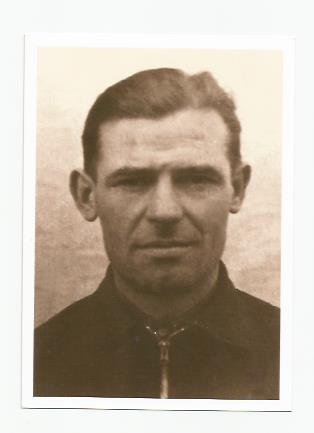 Po lewej stronie Dziadek Pani Anieli – Stefan (zdjęcie ma ponad 100 lat)
Tato Pani Anieli Siudy
Zdjęcia z  archiwum Pani Anieli Siudy
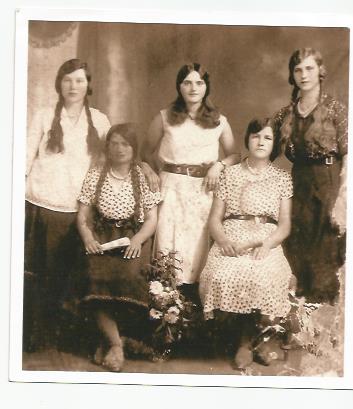 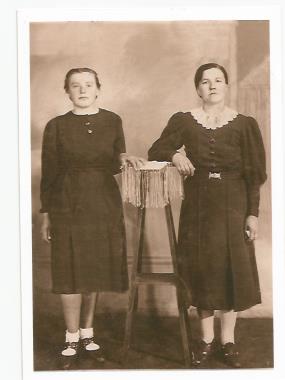 Po prawej stronie siedzi mama Pani Anieli wraz z koleżankami z Ukrainy (miały wtedy po 17 lat)
Po prawej stronie mama Pani Anieli już jako mężatka.
Cerkiew w Cebrowie. Tu Pani Aniela była chrzczona przez popa kiedy miała 9 miesięcy.
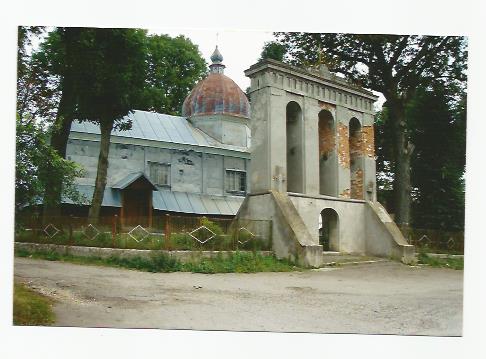 Zdjęcie z  archiwum Pani Anieli Siudy
Zdjęcia z  archiwum Pani Anieli Siudy
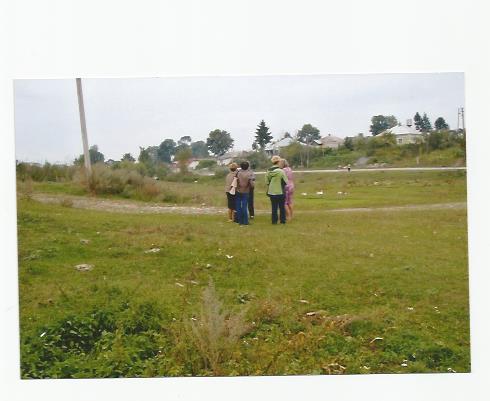 Pani Aniela z siostrami w Cebrowie w 2013r.
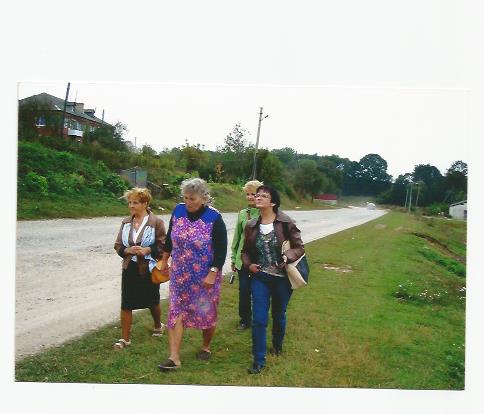 Pani Aniela z siostrami na ojcowiźnie w Cebrowie w 2013 r. – tu stał ich dom w budowie
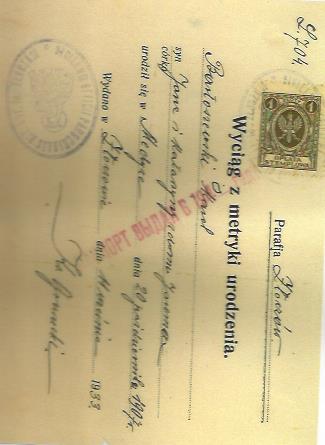 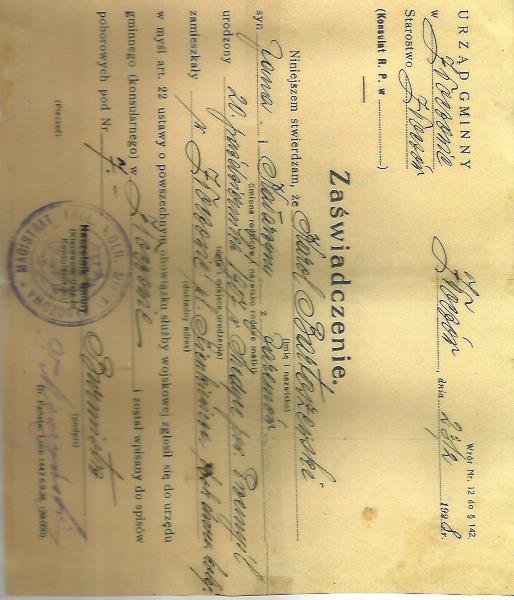 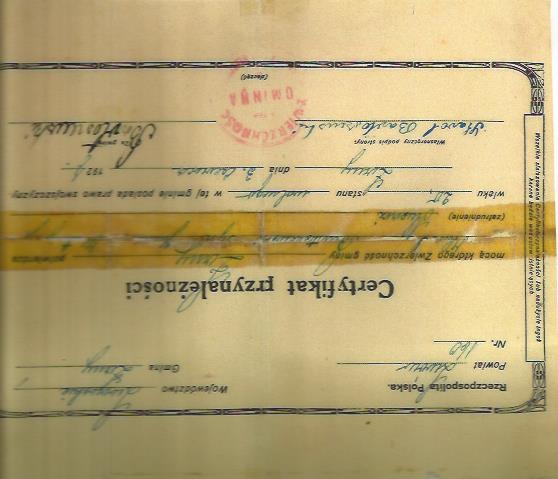 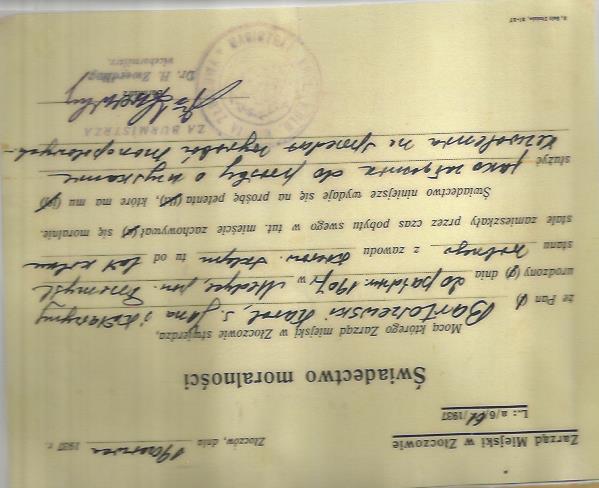 Z archiwum Pana Edwarda Bartoszewskiego
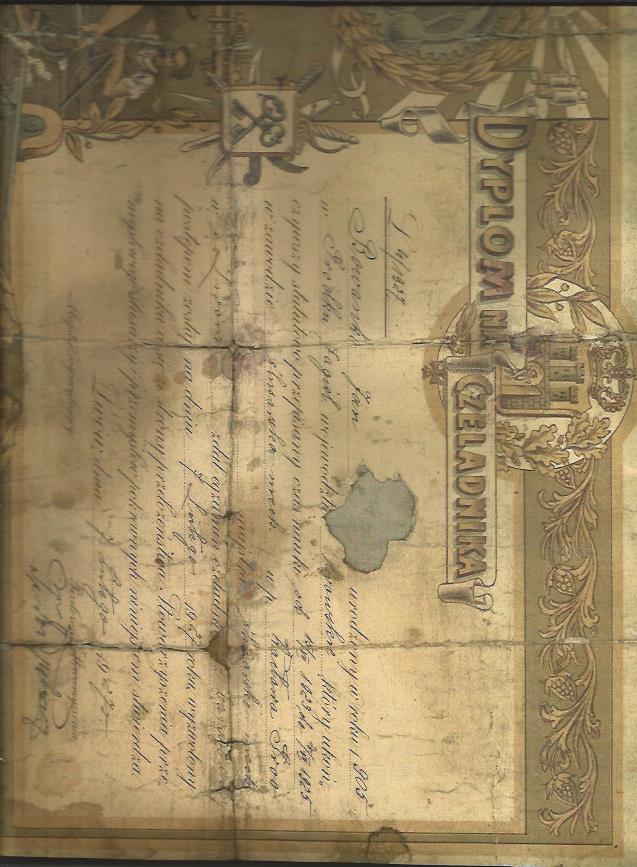 Z archiwum Pana Edwarda Bartoszewskiego
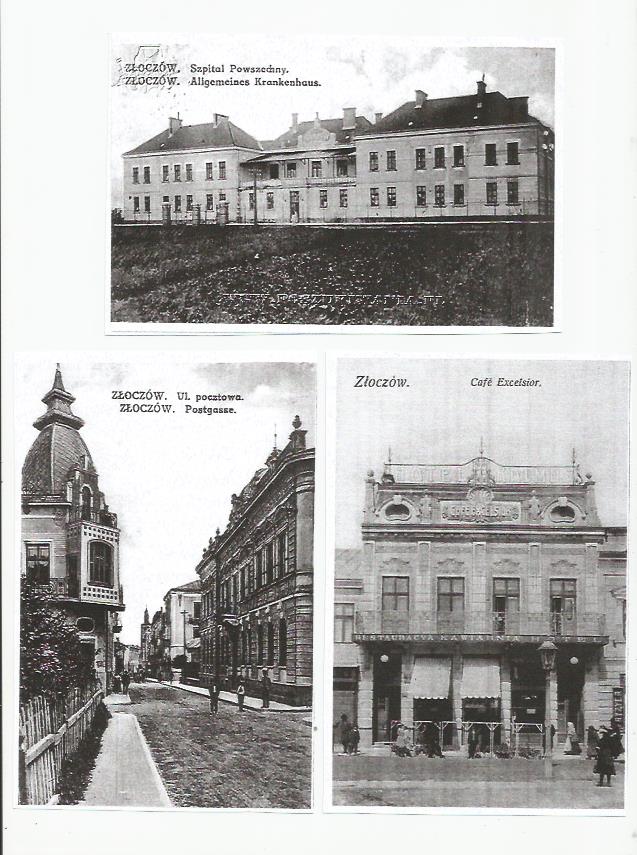 Z archiwum Pana Edwarda Bartoszewskiego
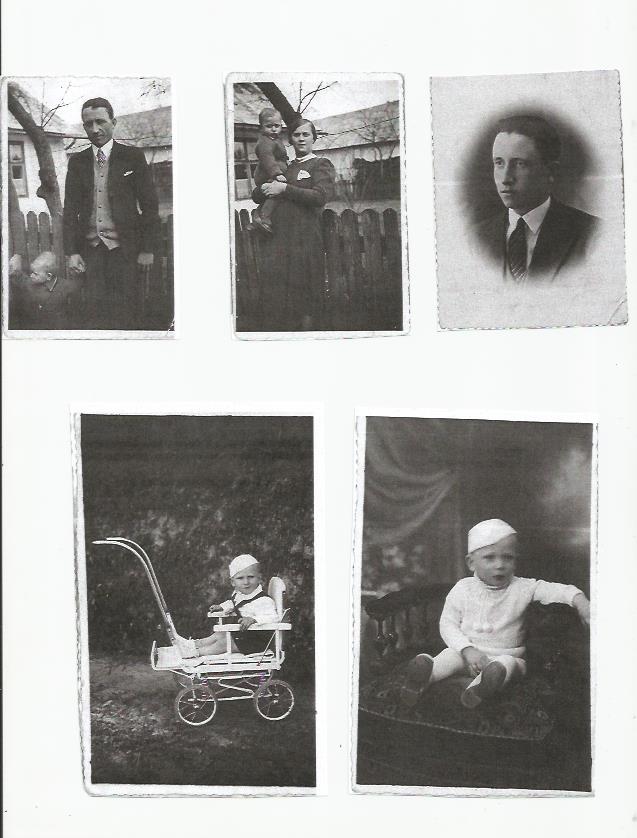 Z archiwum Pana Edwarda Bartoszewskiego
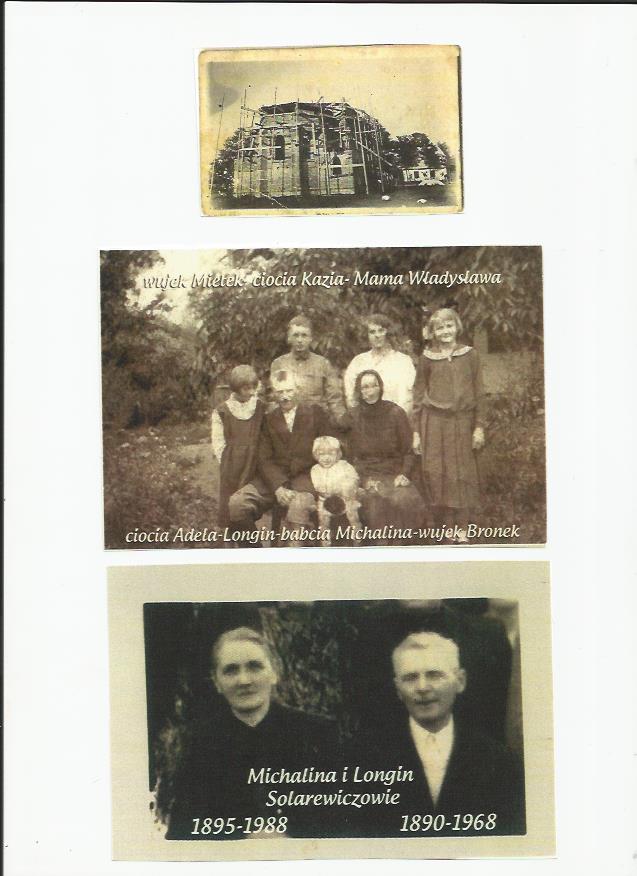 Z archiwum Pani Krzysztofy Bednarek
Z archiwum Państwa Stefanii i Franciszka Drewniak
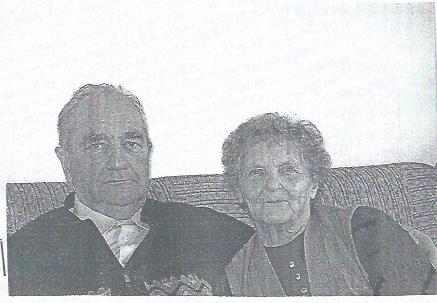 Z archiwum Państwa Stefanii i Franciszka Drewniak
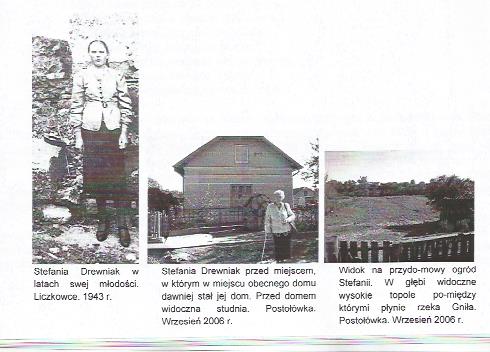 Dziękuję za uwagę…